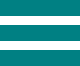 ALBUMS
MAIN TITLE OF YOUR TOPIC
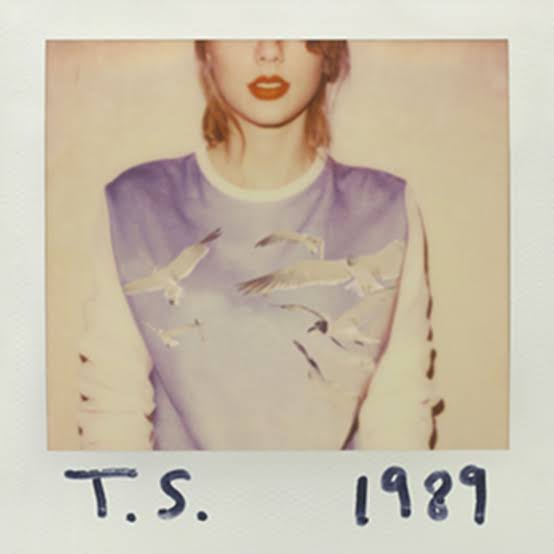 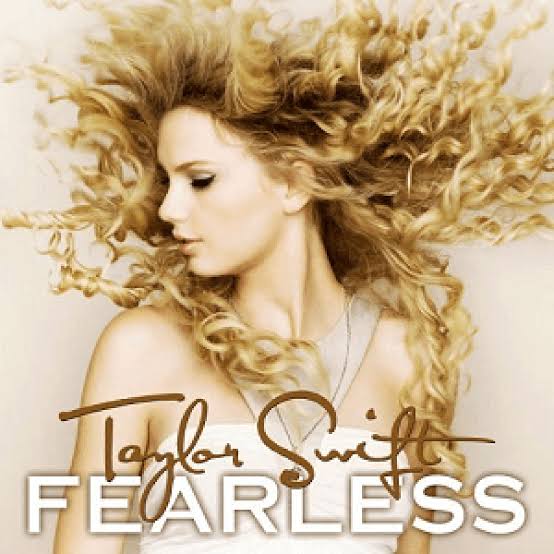 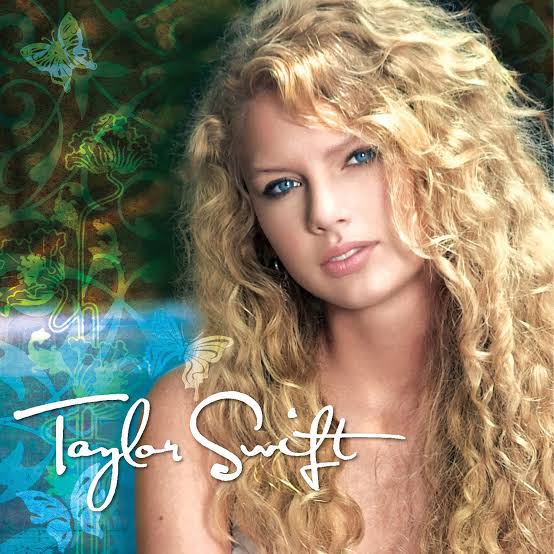 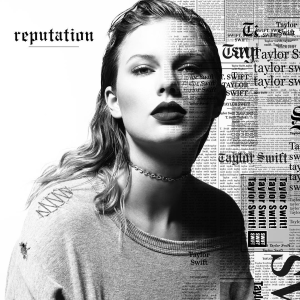 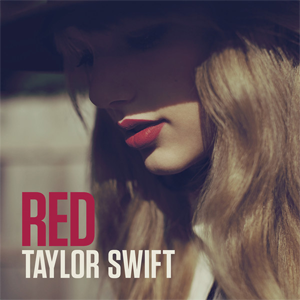 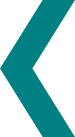 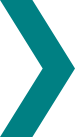 OPEN
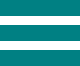 ALBUMS
MAIN TITLE OF YOUR TOPIC
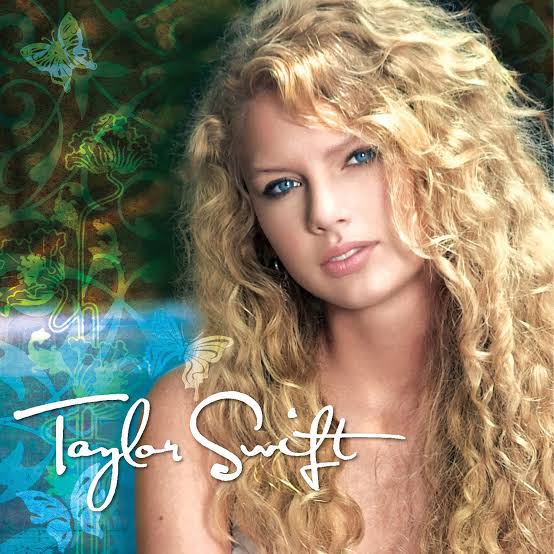 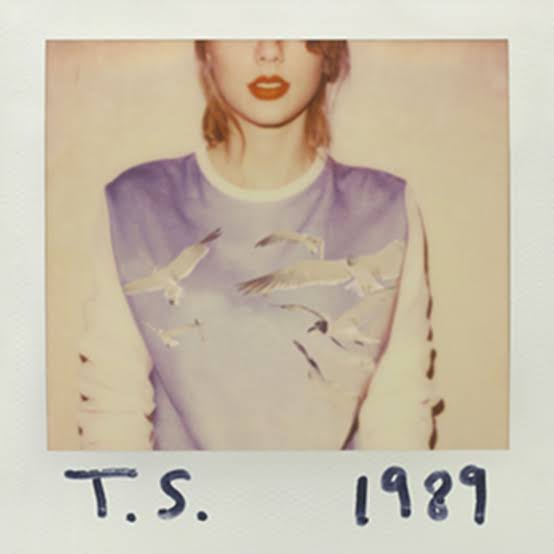 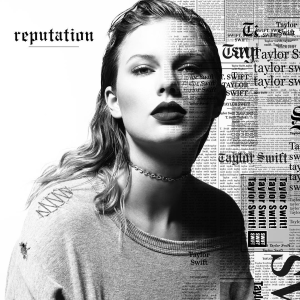 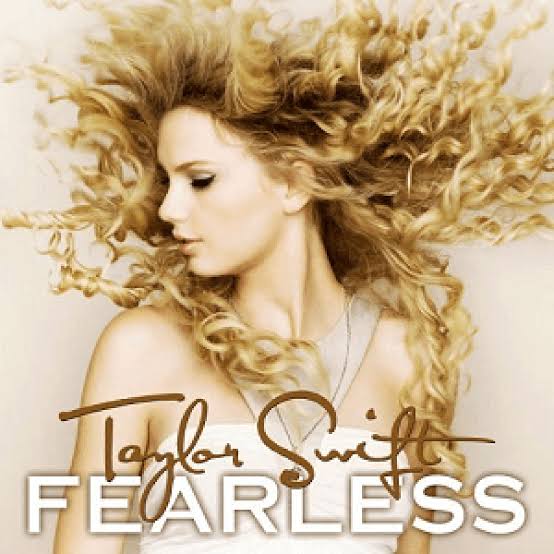 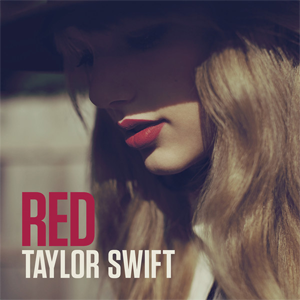 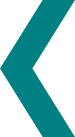 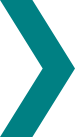 OPEN
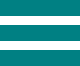 ALBUMS
MAIN TITLE OF YOUR TOPIC
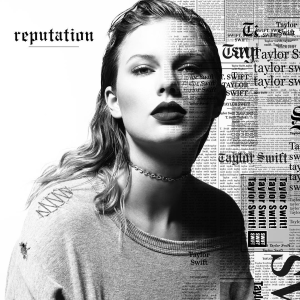 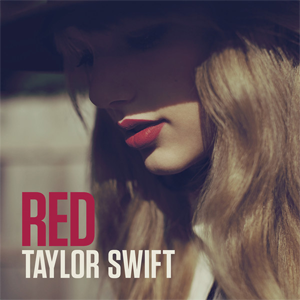 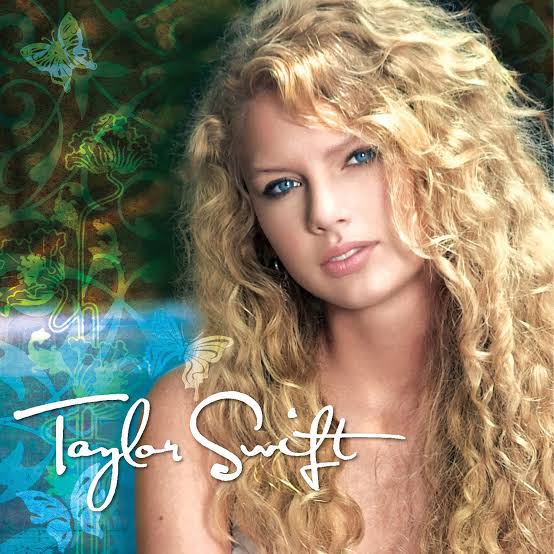 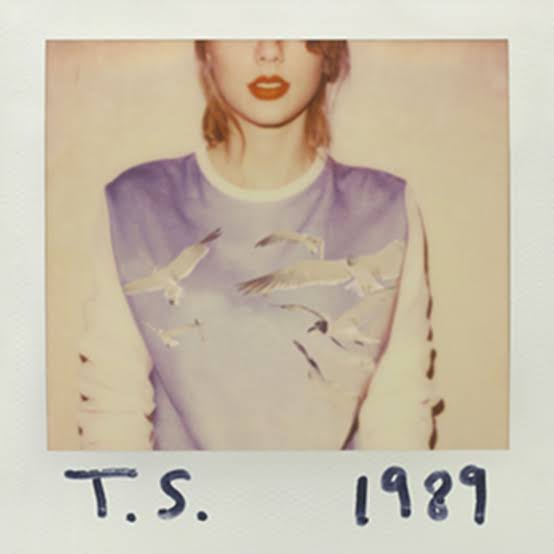 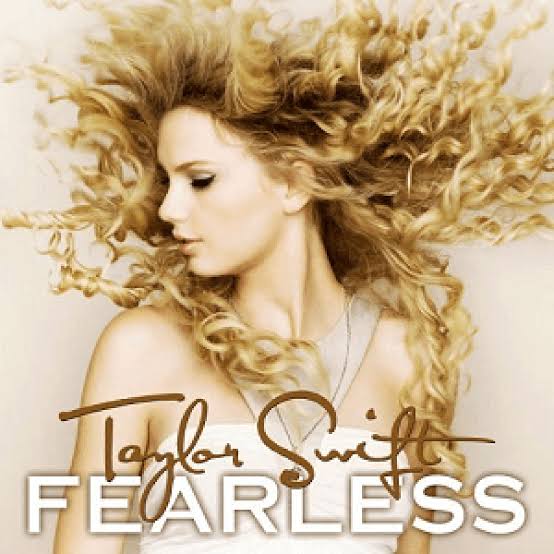 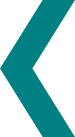 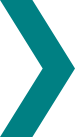 OPEN
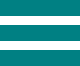 ALBUMS
MAIN TITLE OF YOUR TOPIC
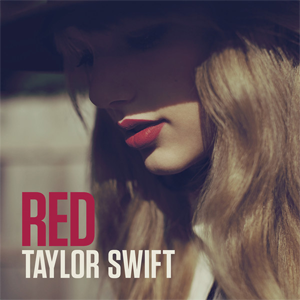 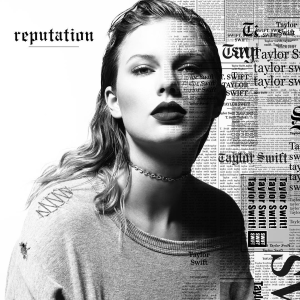 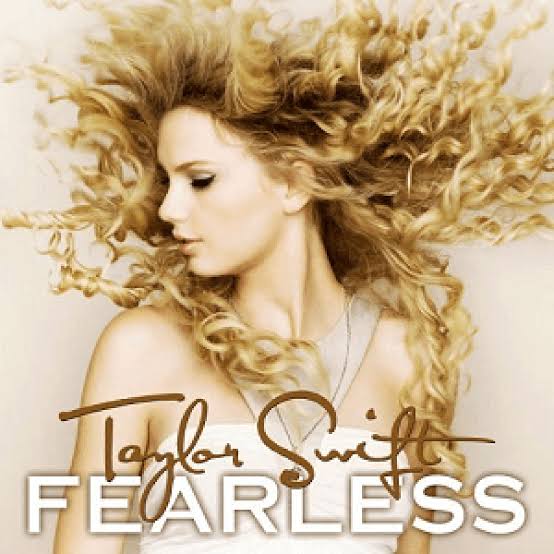 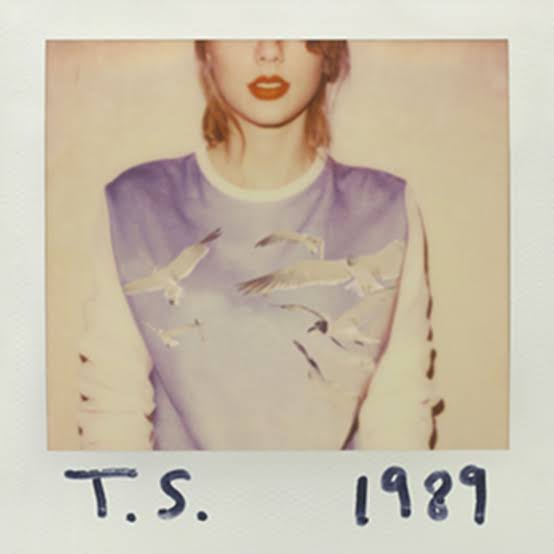 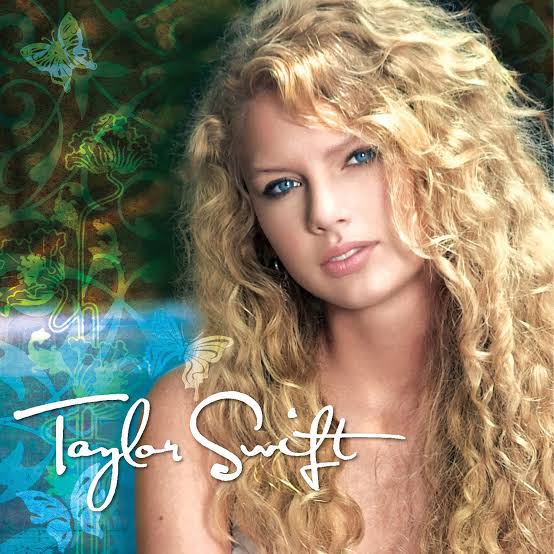 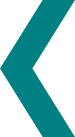 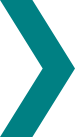 OPEN
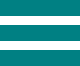 ALBUMS
MAIN TITLE OF YOUR TOPIC
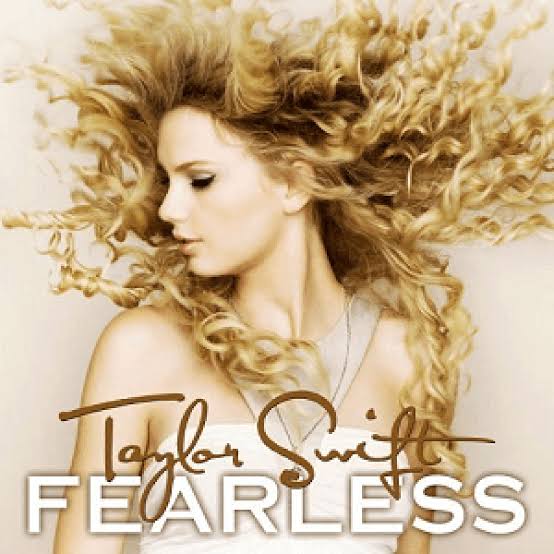 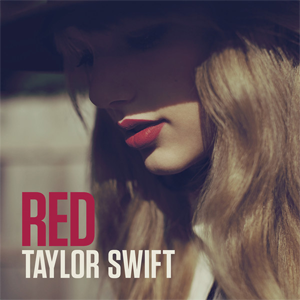 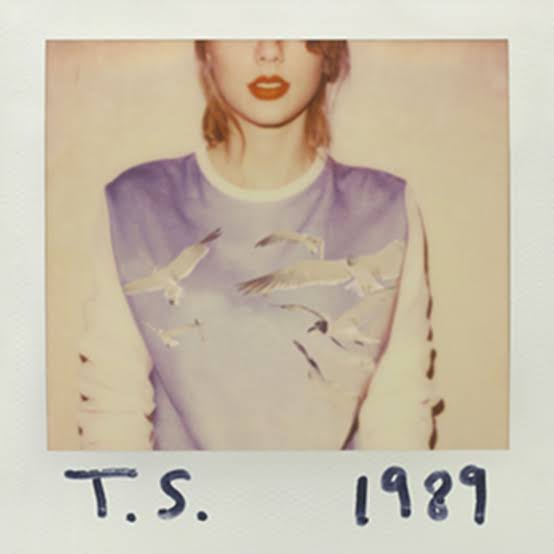 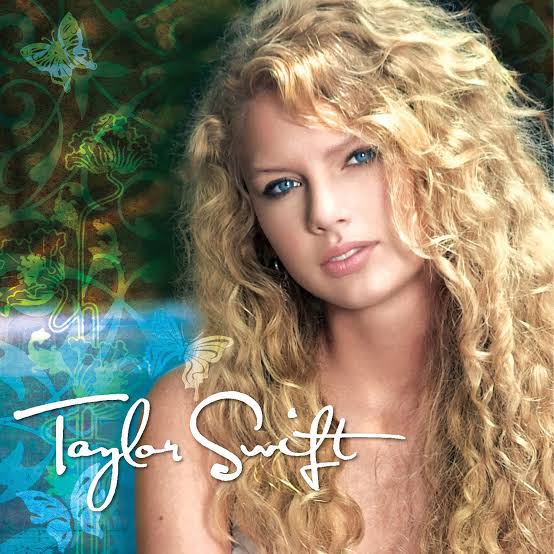 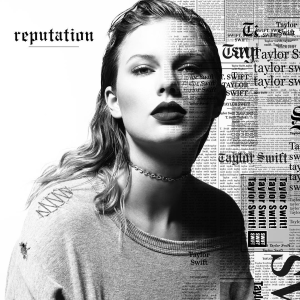 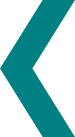 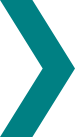 OPEN
.
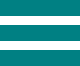 Enter your text here
.
.
ENTER TEXT HERE
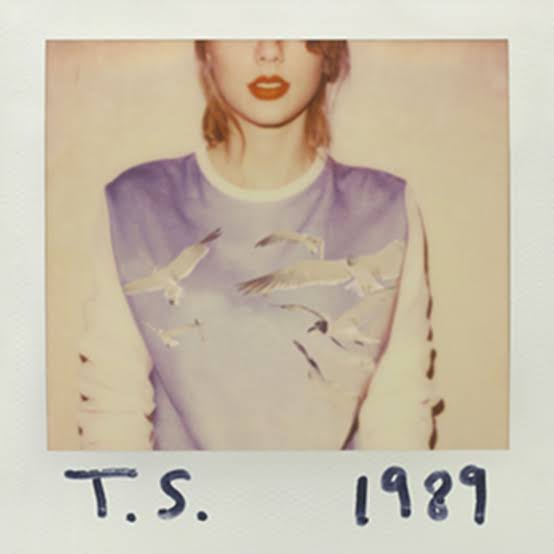 Lorem ipsum dolor sit amet, consectetur adipiscing elit, sed do eiusmod tempor incididunt ut labore et dolore magna aliqua. Risus pretium quam vulputate dignissim suspendisse in est ante in. Ornare aenean euismod elementum nisi.
.
.
.
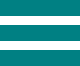 Lorem ipsum dolor sit amet, consectetur adipiscing elit, sed do eiusmod tempor incididunt ut labore et dolore magna aliqua. Risus pretium quam vulputate dignissim suspendisse in est ante in. Ornare aenean euismod elementum nisi quis eleifend quam adipiscing vitae
Lorem ipsum dolor sit amet, consectetur adipiscing elit, sed do eiusmod tempor incididunt ut labore et dolore magna aliqua. Risus pretium quam vulputate dignissim suspendisse in est ante in. Ornare aenean euismod elementum nisi quis eleifend quam
.
.
.
.
.
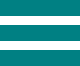 Lorem ipsum dolor sit amet, consectetur adipiscing elit, sed do eiusmod tempor incididunt ut labore et dolore magna aliqua. Risus pretium quam vulputate dignissim suspendisse in est ante in. Ornare aenean euismod elementum nisi quis eleifend quam adipiscing vitae. Duis ut diam quam nulla. Et odio pellentesque diam volutpat commodo sed. Nisi est sit amet facilisis magna etiam tempor orci. In aliquam sem fringilla ut morbi tincidunt augue interdum velit. Aliquet enim tortor at auctor urna nunc id cursus. Velit aliquet sagittis id consectetur purus ut faucibus pulvinar. Vel elit scelerisque mauris pellentesque pulvinar pellentesque habitant morbi tristique.
.
.
.
.
.
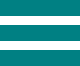 Lorem ipsum dolor sit amet, consectetur adipiscing elit, sed do eiusmod tempor incididunt ut labore et dolore magna aliqua. Risus pretium quam vulputate dignissim suspendisse in est ante in. Ornare aenean euismod elementum nisi quis eleifend quam adipiscing vitae. Duis ut diam quam nulla. Et odio pellentesque diam volutpat commodo sed. Nisi est sit amet facilisis magna etiam tempor orci. In aliquam sem fringilla ut morbi tincidunt augue interdum velit. Aliquet enim tortor at auctor urna nunc id cursus. Velit aliquet sagittis id consectetur purus ut faucibus pulvinar. Vel elit scelerisque mauris pellentesque pulvinar pellentesque habitant morbi tristique.
.
.
.
.
.
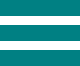 Lorem ipsum dolor sit amet, consectetur adipiscing elit, sed do eiusmod tempor incididunt ut labore et dolore magna aliqua. Risus pretium quam vulputate dignissim suspendisse in est ante in. Ornare aenean euismod elementum nisi quis eleifend quam adipiscing vitae. Duis ut diam quam nulla. Et odio pellentesque diam volutpat commodo sed. Nisi est sit amet facilisis magna etiam tempor orci. In aliquam sem fringilla ut morbi tincidunt augue interdum velit. Aliquet enim tortor at auctor urna nunc id cursus. Velit aliquet sagittis id consectetur purus ut faucibus pulvinar. Vel elit scelerisque mauris pellentesque pulvinar pellentesque habitant morbi tristique.
.
.
.
.
.
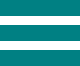 Enter your text here
.
.
ENTER TEXT HERE
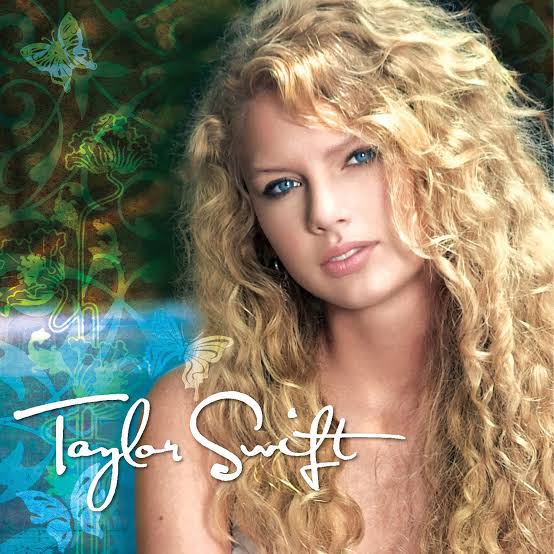 Lorem ipsum dolor sit amet, consectetur adipiscing elit, sed do eiusmod tempor incididunt ut labore et dolore magna aliqua. Risus pretium quam vulputate dignissim suspendisse in est ante in. Ornare aenean euismod elementum nisi.
.
.
.
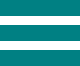 Lorem ipsum dolor sit amet, consectetur adipiscing elit, sed do eiusmod tempor incididunt ut labore et dolore magna aliqua. Risus pretium quam vulputate dignissim suspendisse in est ante in. Ornare aenean euismod elementum nisi quis eleifend quam adipiscing vitae
Lorem ipsum dolor sit amet, consectetur adipiscing elit, sed do eiusmod tempor incididunt ut labore et dolore magna aliqua. Risus pretium quam vulputate dignissim suspendisse in est ante in. Ornare aenean euismod elementum nisi quis eleifend quam
.
.
.
.
.
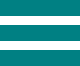 Lorem ipsum dolor sit amet, consectetur adipiscing elit, sed do eiusmod tempor incididunt ut labore et dolore magna aliqua. Risus pretium quam vulputate dignissim suspendisse in est ante in. Ornare aenean euismod elementum nisi quis eleifend quam adipiscing vitae. Duis ut diam quam nulla. Et odio pellentesque diam volutpat commodo sed. Nisi est sit amet facilisis magna etiam tempor orci. In aliquam sem fringilla ut morbi tincidunt augue interdum velit. Aliquet enim tortor at auctor urna nunc id cursus. Velit aliquet sagittis id consectetur purus ut faucibus pulvinar. Vel elit scelerisque mauris pellentesque pulvinar pellentesque habitant morbi tristique.
.
.
.
.
.
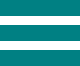 Lorem ipsum dolor sit amet, consectetur adipiscing elit, sed do eiusmod tempor incididunt ut labore et dolore magna aliqua. Risus pretium quam vulputate dignissim suspendisse in est ante in. Ornare aenean euismod elementum nisi quis eleifend quam adipiscing vitae. Duis ut diam quam nulla. Et odio pellentesque diam volutpat commodo sed. Nisi est sit amet facilisis magna etiam tempor orci. In aliquam sem fringilla ut morbi tincidunt augue interdum velit. Aliquet enim tortor at auctor urna nunc id cursus. Velit aliquet sagittis id consectetur purus ut faucibus pulvinar. Vel elit scelerisque mauris pellentesque pulvinar pellentesque habitant morbi tristique.
.
.
.
.
.
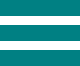 Lorem ipsum dolor sit amet, consectetur adipiscing elit, sed do eiusmod tempor incididunt ut labore et dolore magna aliqua. Risus pretium quam vulputate dignissim suspendisse in est ante in. Ornare aenean euismod elementum nisi quis eleifend quam adipiscing vitae. Duis ut diam quam nulla. Et odio pellentesque diam volutpat commodo sed. Nisi est sit amet facilisis magna etiam tempor orci. In aliquam sem fringilla ut morbi tincidunt augue interdum velit. Aliquet enim tortor at auctor urna nunc id cursus. Velit aliquet sagittis id consectetur purus ut faucibus pulvinar. Vel elit scelerisque mauris pellentesque pulvinar pellentesque habitant morbi tristique.
.
.
.
.
.
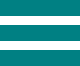 Enter your text here
.
.
ENTER TEXT HERE
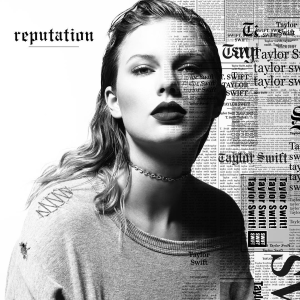 Lorem ipsum dolor sit amet, consectetur adipiscing elit, sed do eiusmod tempor incididunt ut labore et dolore magna aliqua. Risus pretium quam vulputate dignissim suspendisse in est ante in. Ornare aenean euismod elementum nisi.
.
.
.
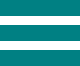 Lorem ipsum dolor sit amet, consectetur adipiscing elit, sed do eiusmod tempor incididunt ut labore et dolore magna aliqua. Risus pretium quam vulputate dignissim suspendisse in est ante in. Ornare aenean euismod elementum nisi quis eleifend quam adipiscing vitae
Lorem ipsum dolor sit amet, consectetur adipiscing elit, sed do eiusmod tempor incididunt ut labore et dolore magna aliqua. Risus pretium quam vulputate dignissim suspendisse in est ante in. Ornare aenean euismod elementum nisi quis eleifend quam
.
.
.
.
.
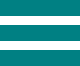 Lorem ipsum dolor sit amet, consectetur adipiscing elit, sed do eiusmod tempor incididunt ut labore et dolore magna aliqua. Risus pretium quam vulputate dignissim suspendisse in est ante in. Ornare aenean euismod elementum nisi quis eleifend quam adipiscing vitae. Duis ut diam quam nulla. Et odio pellentesque diam volutpat commodo sed. Nisi est sit amet facilisis magna etiam tempor orci. In aliquam sem fringilla ut morbi tincidunt augue interdum velit. Aliquet enim tortor at auctor urna nunc id cursus. Velit aliquet sagittis id consectetur purus ut faucibus pulvinar. Vel elit scelerisque mauris pellentesque pulvinar pellentesque habitant morbi tristique.
.
.
.
.
.
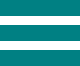 Lorem ipsum dolor sit amet, consectetur adipiscing elit, sed do eiusmod tempor incididunt ut labore et dolore magna aliqua. Risus pretium quam vulputate dignissim suspendisse in est ante in. Ornare aenean euismod elementum nisi quis eleifend quam adipiscing vitae. Duis ut diam quam nulla. Et odio pellentesque diam volutpat commodo sed. Nisi est sit amet facilisis magna etiam tempor orci. In aliquam sem fringilla ut morbi tincidunt augue interdum velit. Aliquet enim tortor at auctor urna nunc id cursus. Velit aliquet sagittis id consectetur purus ut faucibus pulvinar. Vel elit scelerisque mauris pellentesque pulvinar pellentesque habitant morbi tristique.
.
.
.
.
.
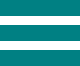 Lorem ipsum dolor sit amet, consectetur adipiscing elit, sed do eiusmod tempor incididunt ut labore et dolore magna aliqua. Risus pretium quam vulputate dignissim suspendisse in est ante in. Ornare aenean euismod elementum nisi quis eleifend quam adipiscing vitae. Duis ut diam quam nulla. Et odio pellentesque diam volutpat commodo sed. Nisi est sit amet facilisis magna etiam tempor orci. In aliquam sem fringilla ut morbi tincidunt augue interdum velit. Aliquet enim tortor at auctor urna nunc id cursus. Velit aliquet sagittis id consectetur purus ut faucibus pulvinar. Vel elit scelerisque mauris pellentesque pulvinar pellentesque habitant morbi tristique.
.
.
.
.
.
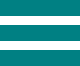 Enter your text here
.
.
ENTER TEXT HERE
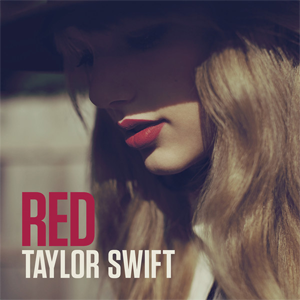 Lorem ipsum dolor sit amet, consectetur adipiscing elit, sed do eiusmod tempor incididunt ut labore et dolore magna aliqua. Risus pretium quam vulputate dignissim suspendisse in est ante in. Ornare aenean euismod elementum nisi.
.
.
.
Enter your text here
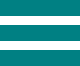 Lorem ipsum dolor sit amet, consectetur adipiscing elit, sed do eiusmod tempor incididunt ut labore et dolore magna aliqua. Risus pretium quam vulputate dignissim suspendisse in est ante in. Ornare aenean euismod elementum nisi quis eleifend quam adipiscing vitae
Lorem ipsum dolor sit amet, consectetur adipiscing elit, sed do eiusmod tempor incididunt ut labore et dolore magna aliqua. Risus pretium quam vulputate dignissim suspendisse in est ante in. Ornare aenean euismod elementum nisi quis eleifend quam
.
.
.
.
.
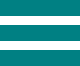 Lorem ipsum dolor sit amet, consectetur adipiscing elit, sed do eiusmod tempor incididunt ut labore et dolore magna aliqua. Risus pretium quam vulputate dignissim suspendisse in est ante in. Ornare aenean euismod elementum nisi quis eleifend quam adipiscing vitae. Duis ut diam quam nulla. Et odio pellentesque diam volutpat commodo sed. Nisi est sit amet facilisis magna etiam tempor orci. In aliquam sem fringilla ut morbi tincidunt augue interdum velit. Aliquet enim tortor at auctor urna nunc id cursus. Velit aliquet sagittis id consectetur purus ut faucibus pulvinar. Vel elit scelerisque mauris pellentesque pulvinar pellentesque habitant morbi tristique.
.
.
.
.
.
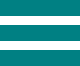 Lorem ipsum dolor sit amet, consectetur adipiscing elit, sed do eiusmod tempor incididunt ut labore et dolore magna aliqua. Risus pretium quam vulputate dignissim suspendisse in est ante in. Ornare aenean euismod elementum nisi quis eleifend quam adipiscing vitae. Duis ut diam quam nulla. Et odio pellentesque diam volutpat commodo sed. Nisi est sit amet facilisis magna etiam tempor orci. In aliquam sem fringilla ut morbi tincidunt augue interdum velit. Aliquet enim tortor at auctor urna nunc id cursus. Velit aliquet sagittis id consectetur purus ut faucibus pulvinar. Vel elit scelerisque mauris pellentesque pulvinar pellentesque habitant morbi tristique.
.
.
.
.
.
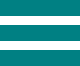 Lorem ipsum dolor sit amet, consectetur adipiscing elit, sed do eiusmod tempor incididunt ut labore et dolore magna aliqua. Risus pretium quam vulputate dignissim suspendisse in est ante in. Ornare aenean euismod elementum nisi quis eleifend quam adipiscing vitae. Duis ut diam quam nulla. Et odio pellentesque diam volutpat commodo sed. Nisi est sit amet facilisis magna etiam tempor orci. In aliquam sem fringilla ut morbi tincidunt augue interdum velit. Aliquet enim tortor at auctor urna nunc id cursus. Velit aliquet sagittis id consectetur purus ut faucibus pulvinar. Vel elit scelerisque mauris pellentesque pulvinar pellentesque habitant morbi tristique.
.
.
.
.
.
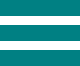 Enter your text here
.
.
ENTER TEXT HERE
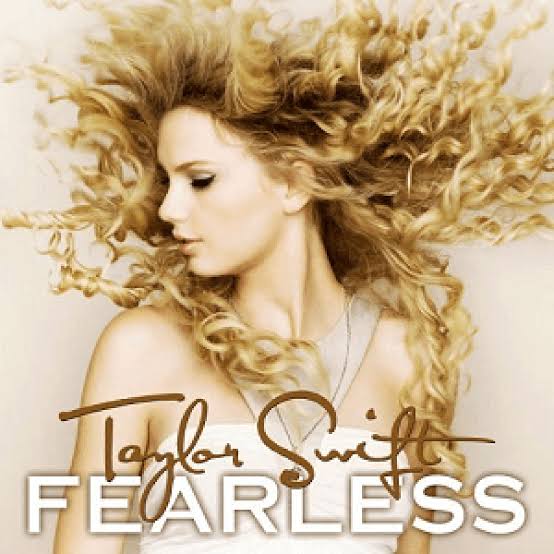 Lorem ipsum dolor sit amet, consectetur adipiscing elit, sed do eiusmod tempor incididunt ut labore et dolore magna aliqua. Risus pretium quam vulputate dignissim suspendisse in est ante in. Ornare aenean euismod elementum nisi.
.
.
.
Enter your text here
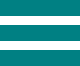 Lorem ipsum dolor sit amet, consectetur adipiscing elit, sed do eiusmod tempor incididunt ut labore et dolore magna aliqua. Risus pretium quam vulputate dignissim suspendisse in est ante in. Ornare aenean euismod elementum nisi quis eleifend quam adipiscing vitae
Lorem ipsum dolor sit amet, consectetur adipiscing elit, sed do eiusmod tempor incididunt ut labore et dolore magna aliqua. Risus pretium quam vulputate dignissim suspendisse in est ante in. Ornare aenean euismod elementum nisi quis eleifend quam
.
.
.
.
.
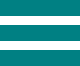 Lorem ipsum dolor sit amet, consectetur adipiscing elit, sed do eiusmod tempor incididunt ut labore et dolore magna aliqua. Risus pretium quam vulputate dignissim suspendisse in est ante in. Ornare aenean euismod elementum nisi quis eleifend quam adipiscing vitae. Duis ut diam quam nulla. Et odio pellentesque diam volutpat commodo sed. Nisi est sit amet facilisis magna etiam tempor orci. In aliquam sem fringilla ut morbi tincidunt augue interdum velit. Aliquet enim tortor at auctor urna nunc id cursus. Velit aliquet sagittis id consectetur purus ut faucibus pulvinar. Vel elit scelerisque mauris pellentesque pulvinar pellentesque habitant morbi tristique.
.
.
.
.
.
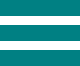 Lorem ipsum dolor sit amet, consectetur adipiscing elit, sed do eiusmod tempor incididunt ut labore et dolore magna aliqua. Risus pretium quam vulputate dignissim suspendisse in est ante in. Ornare aenean euismod elementum nisi quis eleifend quam adipiscing vitae. Duis ut diam quam nulla. Et odio pellentesque diam volutpat commodo sed. Nisi est sit amet facilisis magna etiam tempor orci. In aliquam sem fringilla ut morbi tincidunt augue interdum velit. Aliquet enim tortor at auctor urna nunc id cursus. Velit aliquet sagittis id consectetur purus ut faucibus pulvinar. Vel elit scelerisque mauris pellentesque pulvinar pellentesque habitant morbi tristique.
.
.
.
.
.
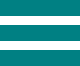 Lorem ipsum dolor sit amet, consectetur adipiscing elit, sed do eiusmod tempor incididunt ut labore et dolore magna aliqua. Risus pretium quam vulputate dignissim suspendisse in est ante in. Ornare aenean euismod elementum nisi quis eleifend quam adipiscing vitae. Duis ut diam quam nulla. Et odio pellentesque diam volutpat commodo sed. Nisi est sit amet facilisis magna etiam tempor orci. In aliquam sem fringilla ut morbi tincidunt augue interdum velit. Aliquet enim tortor at auctor urna nunc id cursus. Velit aliquet sagittis id consectetur purus ut faucibus pulvinar. Vel elit scelerisque mauris pellentesque pulvinar pellentesque habitant morbi tristique.
.
.
.
.
Thank you for using our template!
Click okay if you are done to see our contacts and credentials. Click cancel if you still want to continue with your lesson. Clicking cancel will bring you to slide 1 where you are going to choose Topics.
Okay
cancel
Thank you for using our template
For more free templates, follow us on our FB page.
Tiktok: AralWithClass
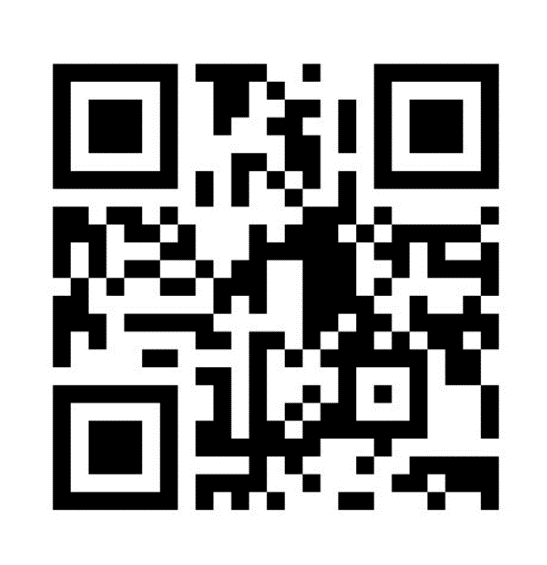 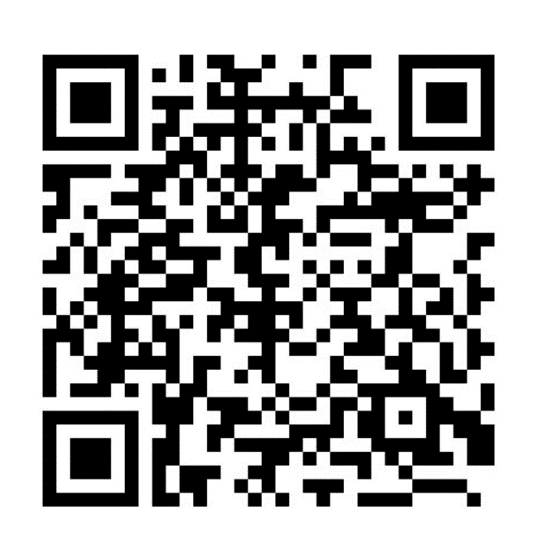 Scan to go in our FB Page or click the link here
Scan to join in our FB group or click here